Государственное автономное профессиональное образовательное учреждение "Камский строительный колледж имени Е.Н. Батенчука".
Презентация на тему:
«Экспериментальное исследование условий формирования экологической культуры у студентов».
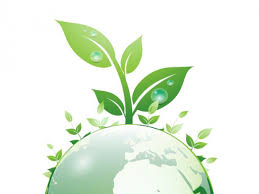 Руководитель:
Мавлявеева Гульшан Ханифовна
Преподаватель химии, методист
Работу выполнила: Мингазова Л.Р.  
Студентка 1 курса группы СН-1-16
Цель работы: изучить условия эффективного формирования экологической культуры у студентов.
	Задачи исследования:
Изучить формы и методы формирования экологической культуры у студентов.
Изучить состояние работы по формированию экологической культуры  в колледже.
Экспериментально проверить эффективность преподавания дисциплины «Экология» для  формирования экологической культуры в колледже.
	Объект исследования: процесс формирования экологической культуры у студентов.
	Предмет: преподавание дисциплины «Экология» для  формирования экологической культуры в колледже.
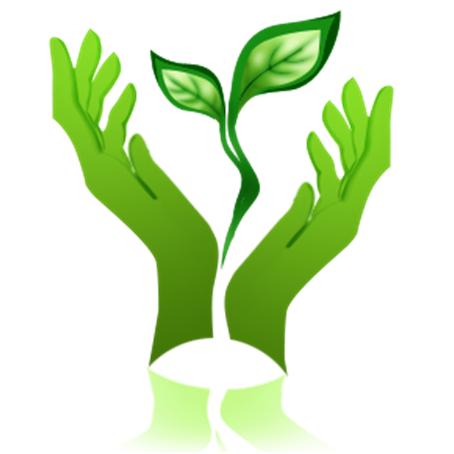 В анкетировании принимало участие 15 преподавателей.  Все с высшим образованием. В результате опроса преподавателей  мы выделили три уровня готовности преподавателей к экологическому  образованию студентов.
	I уровень - высокий  
	К этому уровню относятся преподаватели, которые осознают важность проблемы по экологическому воспитанию студентов, знают методы диагностики, используют различные формы и методы работы  по экологическому  воспитанию студентов, используют весь имеющийся материал по формированию осознанно-правильного отношения у студентов к объектам природы (13.3 %)
	II уровень – средний
	К этому уровню относятся преподаватели, которые осознают важность исследуемой проблемы, 	 но не в полной мере, частично знают различные методики диагностики по экологическому воспитанию, используют не в полном объёме формы и методы работы по экологическому воспитанию (26.7 %)
	III уровень – низкий  
	К этому уровню относятся преподаватели, у которых имеется непонимание экологических проблем, значения  формирования осознанно-правильного отношения к объектам природы, не владеют методикой проведения различных форм и методов  работы по экологическому воспитанию (60 %)
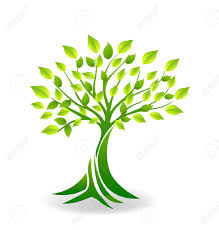 Следующим шагом нашего исследования – 
беседа с каждым студентом.

       I уровень – высокий
	 К этому уровню относятся студенты, которые знают большинство существенных признаков живого. Знания о живом характеризуют всю группу живого в целом.  Проявляют сильные эмоциональные проявления, радость от общения с животными и растениями. Интерес к познанию живого. Проявляют сочувствие к попавшим в беду, проявляют осознанность. Стремятся удовлетворить потребности живого организма. Проявляют гуманные чувства к живому. Самостоятельно и качественно выполняют трудовые процессы (11.8 %)
      II уровень – средний
	К этому уровню относятся студенты, которые знают наиболее существенные признаки живого (движение, питание, рост). По ним относят к живому большинство животных и растений. Трудовой процесс по уходу за живым организмом выполняют с небольшой охотой (23.5 %)
  	 III уровень – низкий
	К этому уровню относятся студенты, которые имеют неустойчивые представления о некоторых особенностях живого – существенных и несущественных. Относят к живому животных по существенным и несущественным признакам. Не относят растения к живому (63.7 %)
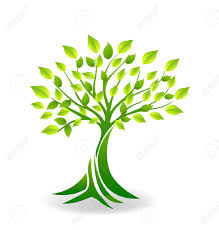 Семинар на тему: « Опытно-исследовательская работа в системе экологического образования студентов»
Его цель: определить сущностные  характеристики опытно-исследовательской деятельности в системе экологического образования студентов; разработать структуру  опытно-исследовательской работы со студентами на разных объектах.
	Цель педсовета: познакомить с системой педагогического взаимодействия при работе со студентами. 
	Таким образом, на формирующем этапе мы осуществили разностороннюю работу по формированию осознанно-правильного  отношения студентов к объектам природы.
	Цель контрольного эксперимента: показать динамику экспериментальной работы.
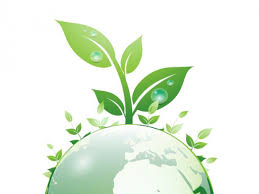 Сравнение уровней сформированности
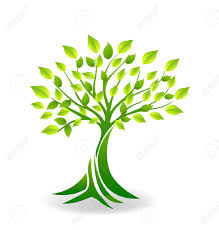 Заключение
В результате проведённой экспериментальной работы можно сделать вывод, формирование экологической культуры у студентов происходит при целенаправленной работе педагога, если создана нужная экологическая развивающая среда, если с каждым студентом преподаватель организует активное общение, каждый студент участвует в доступной для него деятельности. 
	В результате проведённого исследования проблемы формирования экологической культуры у  студентов нами были реализованы все поставленные задачи. Выявлены критерии и уровни сформированности экологической культуры у студентов.  Нами была проведена работа с преподавателями по повышению уровня готовности к решению задач экологического воспитания студентов.  
	Вывод: вынесенные на защиту положения доказаны. Но работа по исследованию проблемы формирования экологической культуры у студентов должна продолжаться.
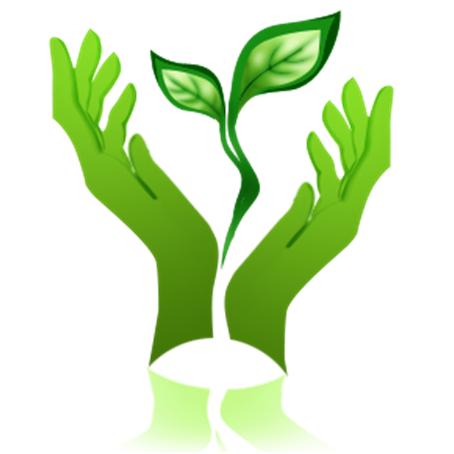 Список литературы
Дерябо С.Д., Ясвин В.А. Методика диагностики и коррекции в экологическом воспитании. – М., 2017.
Дерябо С.Д., Ясвин В.А. Природа: Объект и субъект отношения личности. М.: Школа здоровья, 2015, т.1.2.
Мы. Программа экологического образования  / Под ред. Кондратьевой Н.Н. и других. – СПб.: Детство – пресс, 2012.
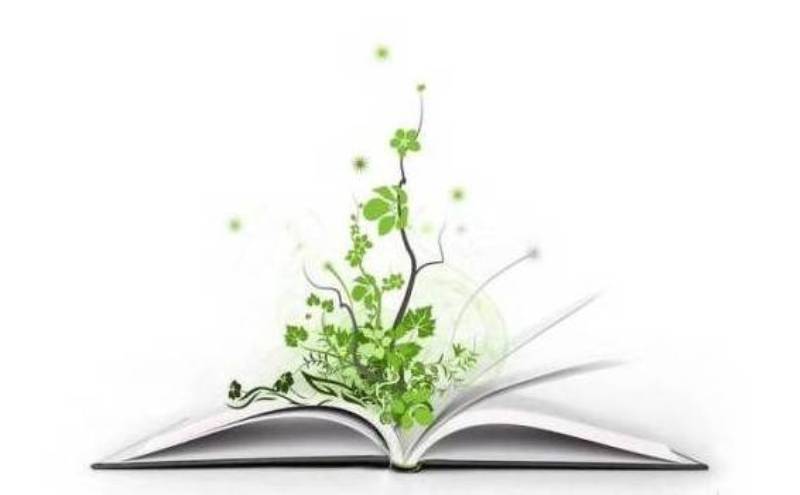 Спасибо за внимание